Figure 4. Regions with attentional bias signals correlated with bias in V1–V4. Searchlight analyses were conducted to ...
Cereb Cortex, Volume 25, Issue 4, April 2015, Pages 1080–1092, https://doi.org/10.1093/cercor/bht303
The content of this slide may be subject to copyright: please see the slide notes for details.
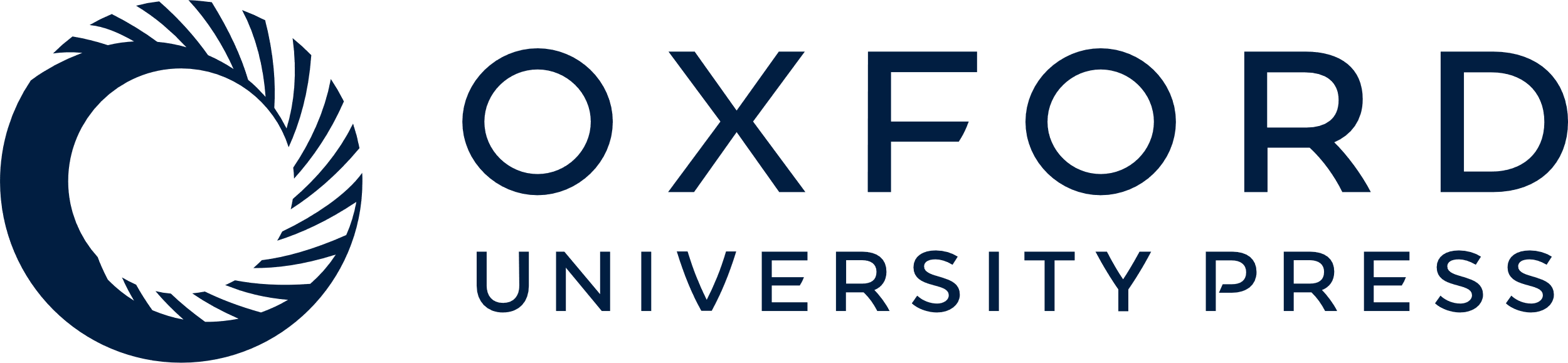 [Speaker Notes: Figure 4. Regions with attentional bias signals correlated with bias in V1–V4. Searchlight analyses were conducted to detect block-by-block variations in local activity patterns that predicted the strength and categorical direction of attentional bias in early visual areas. Pattern classification was applied to local 3× 3 × 3 voxel regions, and this local searchlight analysis was performed repeatedly throughout the entire scanned cortex (occipital, posterior parietal, and temporal regions). For each iteration of the searchlight, within-category (face or house) bias was correlated (R) with bias in V1–V4 (cf. Fig. 2). Correlation maps for attend face and attend house were averaged for each subject, and aligned in Talairach space for group analysis. Group-based statistical maps were calculated by performing a t-test on all Fisher's z-corrected voxels, using false discovery rate to correct for multiple comparisons (Genovese et al. 2002). The color-coded statistical map above shows the mean correlation strength (blue to green, R = 0.06–0.60, P < 0.025 corrected) with attentional bias signals in V1–V4 (shaded region) plotted on the flattened cortex of a representative subject, with functionally defined visual areas delineated for that subject.


Unless provided in the caption above, the following copyright applies to the content of this slide: © The Author 2013. Published by Oxford University Press. All rights reserved. For Permissions, please e-mail: journals.permissions@oup.com]